Tecsys SCM Financials via SCM Hub
8
SCM Financial Flow
External Orders and Deliveries
Internal Orders and Deliveries
Asset Inventory Transactions
Expense Inventory Transactions
Case Documentation
1
[Speaker Notes: The layout of this training is that we will start with the overall SCM Financial Flow at a high level, and then go into each of the different categories of POU movements and walking through their Tecsys journal entries.]
SCM Financial Flow
Tecsys SCM Financials via SCM Hub
[Speaker Notes: We will begin by going over a high-level look at the financial flow for SCM.]
SCM Financial Flow
Identify the cause and effect of actions taken on master data.
Troubleshoot abnormalities in the journal flow.
3
Tecsys Supply Chain Management
4
5/7/2024
[Speaker Notes: The best way to think of SCM is as a centralized hub to POU. SCM facilitates master data interfaced from Workday to POU, and supply order data from POU to Workday.

SCM works as a hub to POU. The Tecsys SCM application as a hub facilitates:
Master data interfaced from Workday to Tecsys POU.
Supply Orders from Tecsys POU and interfaced to Workday for PO creation.]
POU High-Level Data Flow
Workday
Tecsys POU
Tecsys SCM
Manufacturer
Manufacturer
Manufacturer
Manufacturer
Manufacturer
Items
Item UOM
Manufacturer Items
Warehouse Items
Items
Item Master
Items
Manufacturer items
Item Master
Manufacturer Item
Item UOM
Item UOM
Vendor
Vendor
Vendors
Vendors
Location 
(Location Type 2-Vendor)
Vendor Catalog
Vendor Catalog
Item UOM
Item UOM GTIN
Vendor Items
Location Item 
(Location Type 2-Vendor)
Vendor Catalog
Item UOM GTIN
Item UOM GTIN
Workday Connectors
Locations (Manual)
Customers
Locations Items (Manual)
Workday
POU Movements
Workday
Supply Orders
Tecsys POU
Receipts
[Speaker Notes: Let’s start with a high-level overview of the master data flow.
Information in Workday is passed through to Tecsys SCM. Then, the appropriate entries are made in Tecsys POU with the data from SCM. 
We will go through each of these flows in more detail later in the training.]
Identify Errors in Flow
6
[Speaker Notes: An important thing to note when reviewing these data flows is how it relates to error catching.
The first set of error checking happens at the SCM Staging process where it is validated. If an error occurs, the data will remain in SCM staging.]
Vendors Flow
SCM Staging Table
dms_stg_vendor
SCM Table
POU Tables
Integration 
Hub
SCM Topic
Publish Queue
SCM Topic
Out Queue
POU Topic
In Queue
POU Stage
In Queue
Vendor
dms_vendor
Location
(Vendor)
[Speaker Notes: In the vendors process, the vendor in the SCM Staging Table passes through to the SCM Table before entering the SCM Topic Publish and Out queues. Once transited through the Out Queue, the Integration Hub moves the data into POU to In Queue Topic and Stage.]
Locations (Internal) Flow
POU Tables
SCM Tables
Integration 
Hub
POU Topic
Out Queue
SCM Topic
In Queue
SCM Stage
In Queue
POU Topic
Publish Queue
1. Locations
2. Location Cost Center
Customers
[Speaker Notes: For internal locations, the location and location cost center in the POU Tables pass through to the POU Topic Publish Queue and Out Queue Topic. After passing through the integration hub, it transfers to the SCM Topic and Stage queues before eventually ending up in SCM.]
Supply Orders Flow
POU Tables
SCM Tables
Integration 
Hub
SCM Stage
In Queue
POU Topic
Out Queue
SCM Topic
In Queue
POU Topic
Publish Queue
Supply Order
Tecsys PO
[Speaker Notes: Supply orders are contained in the POU tables. They push through the POU Topic Publish and Out queues before going through SCM Topic, SCM Stage, and SCM Tables.]
Finance Flow
(SCM) POU Tables
SCM Tables
SCM G/L Interface
POU Journals
G/L Journals
[Speaker Notes: Lastly, the finance flow involves POU Journals passed through to the SCM general ledger interface and concluding in the GL journal.]
Asset Only Inventory Transactions
11
[Speaker Notes: Certain POU movements have SCM transactions that only apply to items identified as Assets. These items include Usage, Usage Return, Average Cost Adjustment, and Supply Adjustment. 
Expense POU movements therefore will not have a SCM transaction.]
12
External Orders and Deliveries
Tecsys SCM Financials via SCM Hub
13
External Orders and Deliveries
Identify the financial impacts of the External Orders and Deliveries movements.
14
Supply Order Generation – External Source
POU external replenishment flow.
15
[Speaker Notes: Here’s a review of the supply order process:
Once a count has been submitted, a supply order is generated.  It is then sent for replenishment.  
The product is physically received, and the receipt is transmitted to Tecsys
Supply chain operations will perform a putaway for all items based on the receipt in the deliveries resource.
On hand is updated and product is physically stocked.]
Supply Order Generation – External Source Flow
There is no SCM journal entry for supply order generation.
16
[Speaker Notes: External supply order generation is sent straight to the Workday ERP and does not have a SCM component.]
Delivery Receiving
17
[Speaker Notes: Ordering and receiving are generated in Workday, and delivery receipts must be manually created so that the items can be added to the tracked inventory location in POU.]
Delivery Receiving Journal Flow
18
[Speaker Notes: Once the product is delivered, whether the item is set as an Asset or Expense, the inventory is posted to either the POU Inventory G/L Account or the Inventory G/L Account. It is assumed that when the product is shipped, the inventory is placed into an In-Transit G/L Account based on the value of the product, which would be reversed upon delivery receipt.
The Delivery Receiving POU movement debits inventory and credits the In-Transit SCM Journals, then passed through to Workday.]
Delivery Putaway
19
[Speaker Notes: Delivery is received in Workday, and the supplies are put away into their final location through the “Delivery Putaway” workflow in a mobile device.]
Delivery Putaway Journal Flow
20
[Speaker Notes: When the product is put away into its final location and is an expense, the value of inventory being put away is moved from the inventory account to the expense account. This results in a debit to expense and a credit to inventory.]
Lost in Transit and During Putaway
21
[Speaker Notes: At times, due to miscounts, mis picks, lost in transit, or any number of other reasons, the quantity that was said to have been shipped may not be the same quantity that is delivered or received. If the inventory is not received and the delivery is completed, then any quantities showing on the delivery that are not received are posted to the Lost Goods G/L Account. If the quantity is received, but the discrepancy is found when the delivery putaway occurs, an adjustment is also made.]
Lost in Transit and During Putaway Flows
22
[Speaker Notes: The difference between the two transactions from a posting point of view is the offset to the Lost Good G/L Account.
If a discrepancy is found during the receipt, the lost goods are offset to the In-Transit G/L Account. If the discrepancy is found during the putaway process, then the Inventory G/L Account is used, since now the product is in inventory.
This occurs, even if the location is set to Expense, as the quantity actually putaway is expensed.]
Supply Returns
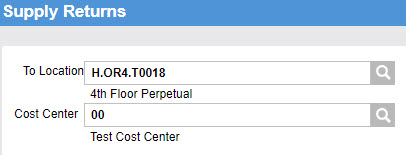 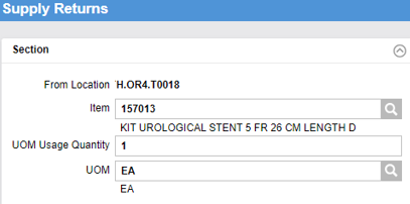 23
[Speaker Notes: When items need to be transferred back to a location that is managed in POU, Supply Returns are performed.]
Supply Returns Journal Flow
24
[Speaker Notes: The supply returns debits the inventory that has been returned.
When an asset item is returned to stock after being expensed, the entry must be reversed. The expense account is thus credited, removing the expense. This only applies to items identified as Assets.]
Movements to Journals - External Orders and Deliveries
25
[Speaker Notes: This is a high-level overview of the movements we covered in External Orders and Deliveries and their SCM journals.]
26
Internal Orders and Deliveries
Tecsys SCM Financials via SCM Hub
27
Internal Orders and Deliveries
Identify the financial impacts of the Internal Orders and Deliveries movements.
28
Supply Order Generation – Internal Source Flow
29
[Speaker Notes: Like with the external source, supply order generation does not have SCM activity and instead goes straight into Workday.]
Replenishment
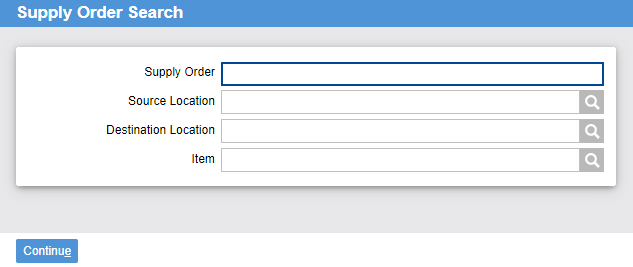 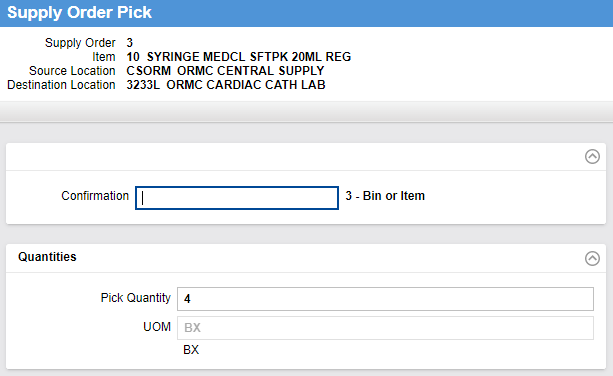 30
[Speaker Notes: In internal replenishment, one location is replenishing another.  An example would be an OR room being replenished from a core. A requisition is then sent to Workday. Physical inventory is received in Workday. Delivery receipt from Workday. Then it is putaway in the POU.
Replenishment can also be performed through the supply transfer activity.]
Replenishment - Asset to Expense Journal Flow
31
[Speaker Notes: In this first example, the item is replenished from an asset (perpetual) to an expense (par/periodic) location.
This is accomplished through an internal supply order.]
Replenishment - Expense to Expense Journal Flow
32
[Speaker Notes: The item is replenished from an expense (par/periodic) to another expense (par/periodic) location.
This is accomplished through an internal supply order.]
Replenishment - Asset to Asset Journal Flow
33
[Speaker Notes: The item is replenished from an asset (perpetual) to another asset (perpetual) location.
This is accomplished through an internal supply order.]
Replenishment - Expense to Asset Journal Flow
34
[Speaker Notes: Lastly, the item is replenished from an expense (par/periodic) to an asset (perpetual) location.
This is accomplished through an internal supply order.]
Movements to Journals - Internal Orders and Deliveries
35
[Speaker Notes: This is a high-level overview of the movements we covered in Internal Orders and Deliveries and their SCM journals.]
36
Asset Inventory Transactions
Tecsys SCM Financials via SCM Hub
37
Asset Inventory Transactions
Identify the financial impacts of the Asset Inventory Transactions movements.
38
Usage
Supply usage allows for a transfer Items to a location that is not managed in POU.
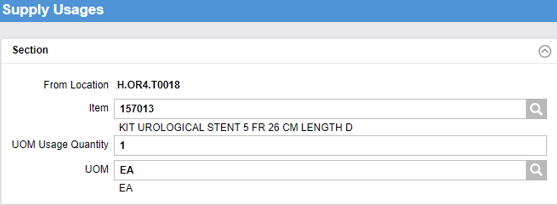 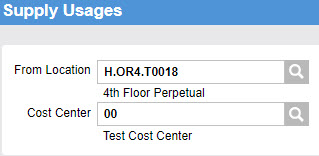 39
[Speaker Notes: Supply usages is where you have a need to transfer inventory to a location that is not managed in POU or transfer an item that is not in the other location’s inventory.]
Usage Flow
40
[Speaker Notes: Usage in the Point of Use application can come from several transactions.
When product is used, the value must be expensed. The COGS account is used to expense the value of product that is used. This only applies to items identified as Assets.]
Usage Return
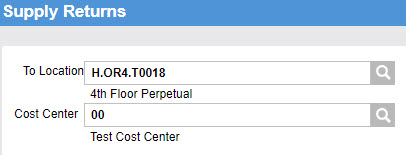 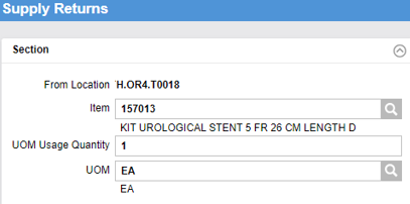 41
[Speaker Notes: When items need to be transferred back to a location that is managed in POU, supply returns are performed.
A product can be returned to stock using either the Supply Return resource, through case documentation or through the Kiosk resource.]
Usage Return Flow
42
[Speaker Notes: When the usage return is performed, inventory and expense are affected in SCM.
Since it is expensed when used, the expense posting must be reversed when it is returned to stock. This only applies if the Inventory Type on the location item configuration is set to Asset.]
Average Cost Adjustment Flow
43
[Speaker Notes: Adjusting the average cost of an item in a location can be performed in using the Cost Adjustments resource in the POU application for items and locations.
If the POU Inventory G/L Account in Customer Organizations is not populated, then the Inventory Account is used to account for the variance in inventory cost being adjusted. If the average cost of the item is increased, the inventory account is debited.
If the average cost of the item is reduced the inventory account is credited.
The POU Inventory G/L Account account is used if it is populated.
The variance account is used to offset the change in inventory value. If the average cost is increased, while the inventory account is debited, the Variance G/L Account offsets that with a credit of the same value. If the average cost is reduced, while the inventory account is credited, the Variance G/L Account offset that with a debit of the same value.]
Supply Adjustment – Inventory Increase & Decrease
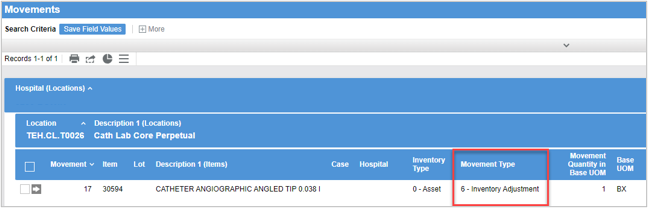 44
[Speaker Notes: Supply adjustments are made when the inventory quantity of an item is changed.
Only adjustments to items that are set as assets will create a posting to the G/L as an expense item is already expensed, and thus does not need to be adjusted out of inventory.  
Supply adjustments are only done for Workday perpetual items since they are tracked at the usage level. Once an adjustment is made, it will immediately impact the in-location quantity.]
Supply Adjustment – Inventory Increase & Decrease Flow
45
[Speaker Notes: When a supply adjustment is made to an asset item, the Adjustment G/L Account is posted to the current average value of the inventory to offset the change in overall value of inventory.
The adjustment to the inventory quantity could be positive (increase inventory), so the amount posted to the Adjustment G/L Account would be credited (inventory would be debited), or if the adjustment is negative (reducing inventory), the amount posted to the Adjustment G/L Account would be a debit (inventory would be credited). 
This only applies to items identified as Assets.]
Supply Transfer – Asset to Asset Flow
46
[Speaker Notes: When the product is shipped from the supplying location it is posted (debited) to the In-Transit account. The delivery receipt will post (credit) the value of the inventory being received to this account to reverse the posting from the shipment. The division used in the posting would be the POU Inventory Division for the requesting location that will receive the product. 
If the POU Inventory G/L Account in Customer Organizations is not populated, then the Inventory G/L Account is used to account for the inventory being prepared for and shipped to another location within POU. When it is shipped, it is transferred from inventory into in-transit until such time as it is received.]
Supply Transfer – Asset to Expense Flow
47
[Speaker Notes: When the entry is set to expense, then the item must first be reinstated into inventory, reversing it out of the expense.
All other SCM journals are the same as asset to asset.]
Movements to Journals - Asset Inventory Transactions
48
[Speaker Notes: This is a high-level overview of the movements we covered in Asset Inventory Transactions and their SCM journals.]
49
Expense Inventory Transactions
Tecsys SCM Financials via SCM Hub
50
Expense Inventory Transactions
Identify the financial impacts of the Expense Inventory Transactions movements.
51
Supply Transfer – Expense to Asset Flow
52
[Speaker Notes: Continuing our discussion on Supply Transfers.
When an item is set with an Inventory Type of Expense, it is processed into inventory when received, but when it is put away on the shelf or its inventory location, it is moved from inventory and expensed. When a product is already in an expense state but needs to be used for a supply order for another location it must first be removed from the expense, thus the COGS G/L Account is credited to reverse the expense.]
Supply Transfer – Expense to Expense Flow
53
Movements to Journals - Expense Inventory Transactions
54
[Speaker Notes: This is a high-level overview of the movements we covered in Expense Inventory Transactions and their SCM journals.]
55
Case Documentation
Tecsys SCM Financials via SCM Hub
56
Case Documentation
Identify the financial impacts of the Case Documentation movements.
57
CDUI in OR
58
[Speaker Notes: Script:
This video shows the CDUI in action in the OR.
Here, the circulating nurse is scanning in the barcode of the item being consumed during the case. This will add the item into the supplies section.
These actions will impact SCM.]
Case Documentation Movements without SCM
59
[Speaker Notes: The following POU movements—Case Picking, Consumption, and Non-Stock Consumption—do not have SCM transactions.
Case picking does not have a journal entry because it is picked and stays in the same cost center.
All consumption of expense items does not have a journal entry because they are par/periodic items.
Last, non-stock does not have a journal entry because the item is not normally stocked or recognized in inventory.]
Consumption in CDUI (All) – Asset Flow
60
[Speaker Notes: Consumption of an asset in CDUI does record a journal entry as it is consumed and sold, resulting in an expense debit and a credit to inventory.]
Supply Waste
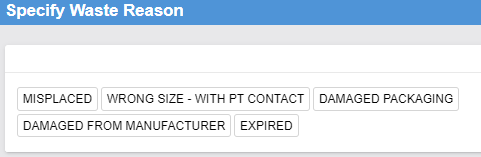 61
Supply Waste Flow
62
[Speaker Notes: When supply is wasted, the value must be expensed. The COGS account is used to expense the value of product that is wasted and inventory is credited.]
Consignment Supply Consumption Flow
63
[Speaker Notes: Consignment supply follows the same flow as the value is expensed. COGS Expense is debited and inventory is credited.]
Supply Return in CDUI Flow
64
[Speaker Notes: A product can be returned to stock through case documentation. Since it is expensed when used, the expense posting must be reversed when it is returned to stock. The return will debit inventory and credit COGS.]
Movements to Journals - Case Documentation
65
66
67
Next Steps/Takeaways
Now it is your turn to try it for yourself. Over the next few days, you should try to complete the following on the test site:
Log in to Tecsys.
Configure the location of items.
Document a Tracking Event.
Document an expired item.
Complete a supply count.
Return supplies.
Modify a supply order.
Generate a supply order.
Take action on the dashboard.
68
Include link to Tecsys resources.
69